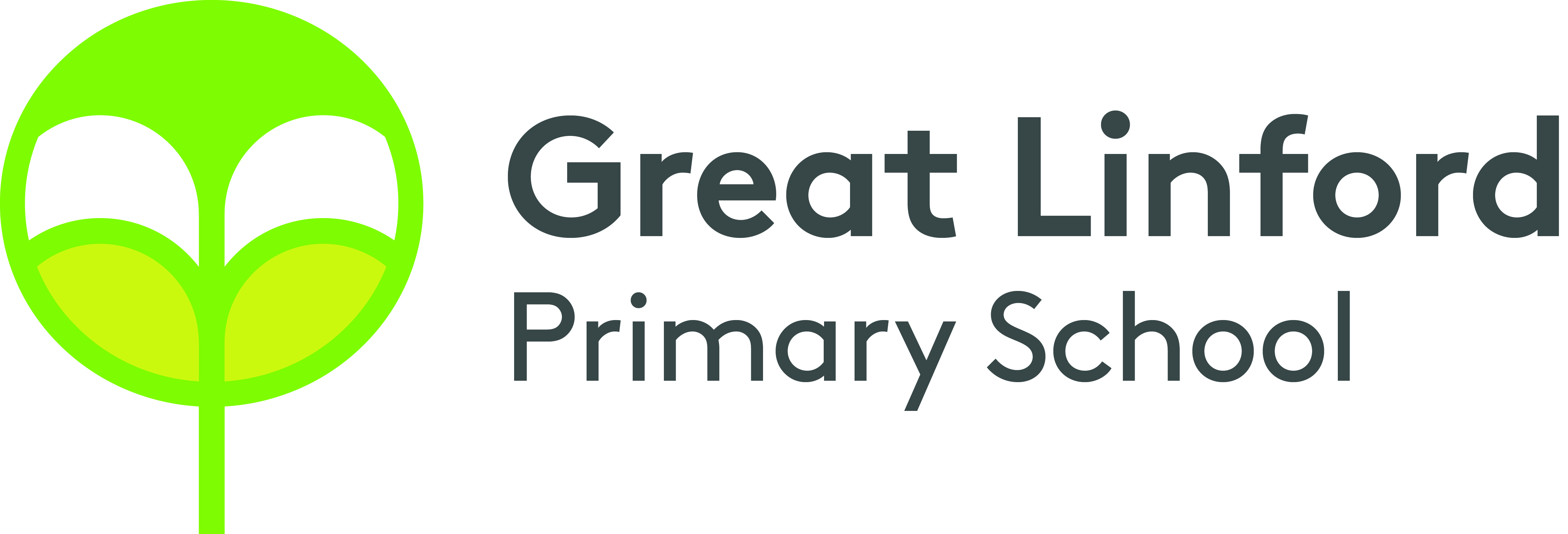 Welcome to Year 1!
Mrs L Dudley – Cedar Class Teacher and Year Group Lead
Mrs M Collins – Rowan Class Teacher
Sandy Eaglen – Learning Support Assistant
Amy Rowe - Learning Support Assistant
Kerry Knibbs- Learning Support Assistant
Thrive	Enjoy		Achieve	Aspire
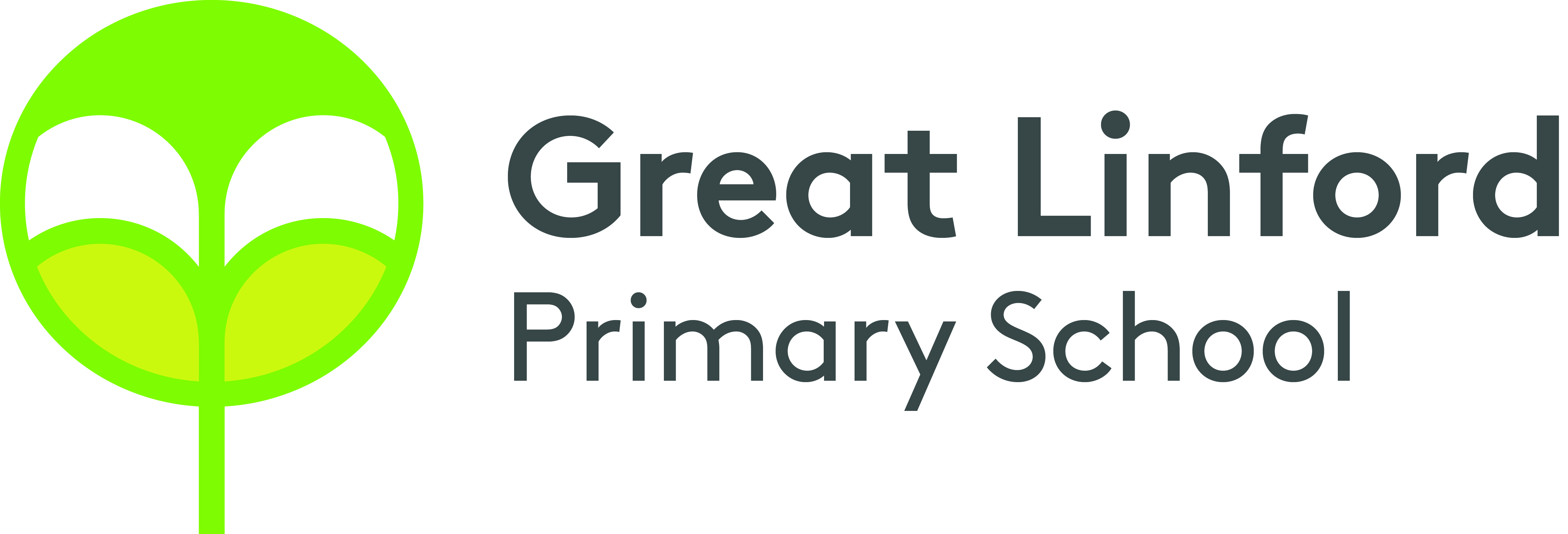 Key Adults in our school
Mr M Talbot – Executive Headteacher
Mrs A Dixon – Head of School
Mr R Jenkins – Deputy Headteacher
Mrs C Woolley - SENCO
Mrs Carol Mallett – Family champion
Thrive	Enjoy		Achieve	Aspire
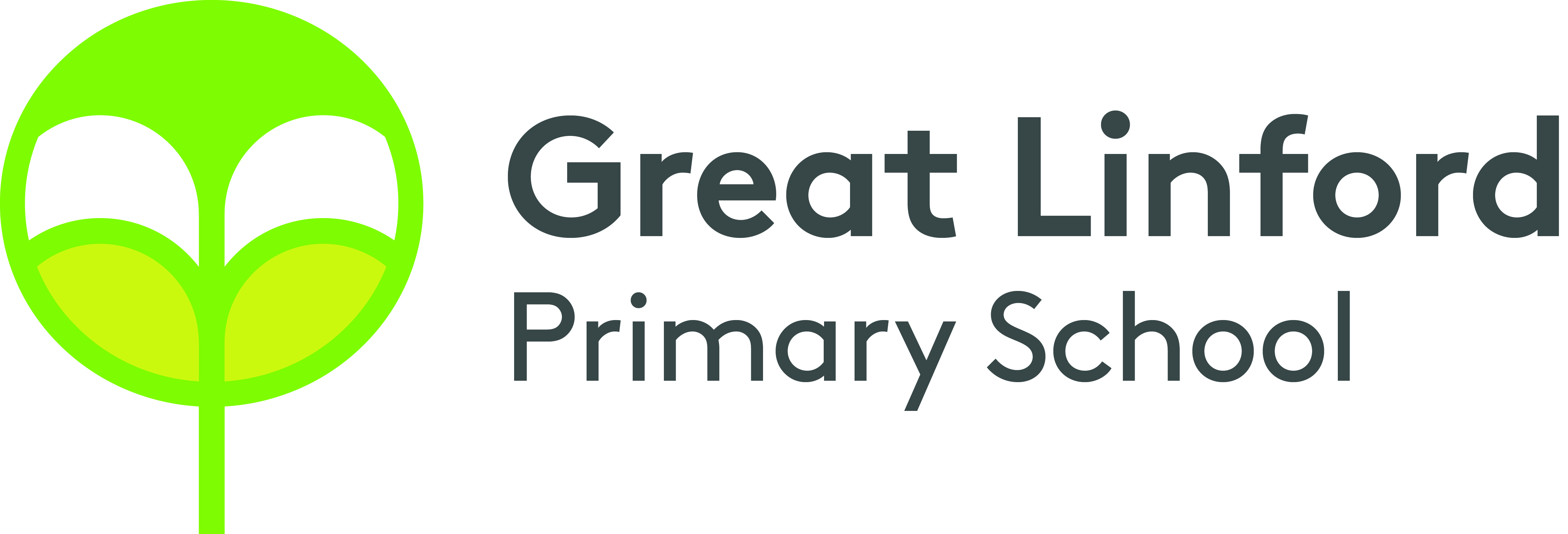 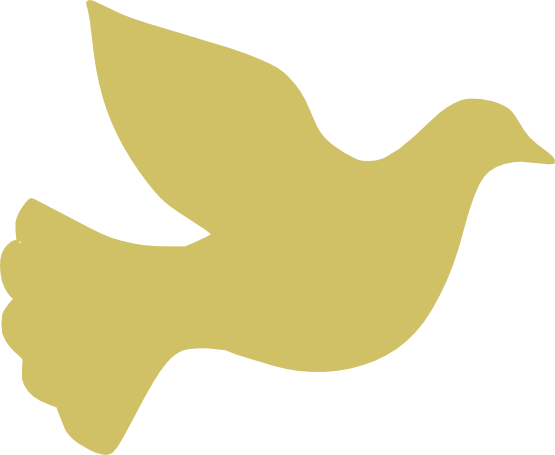 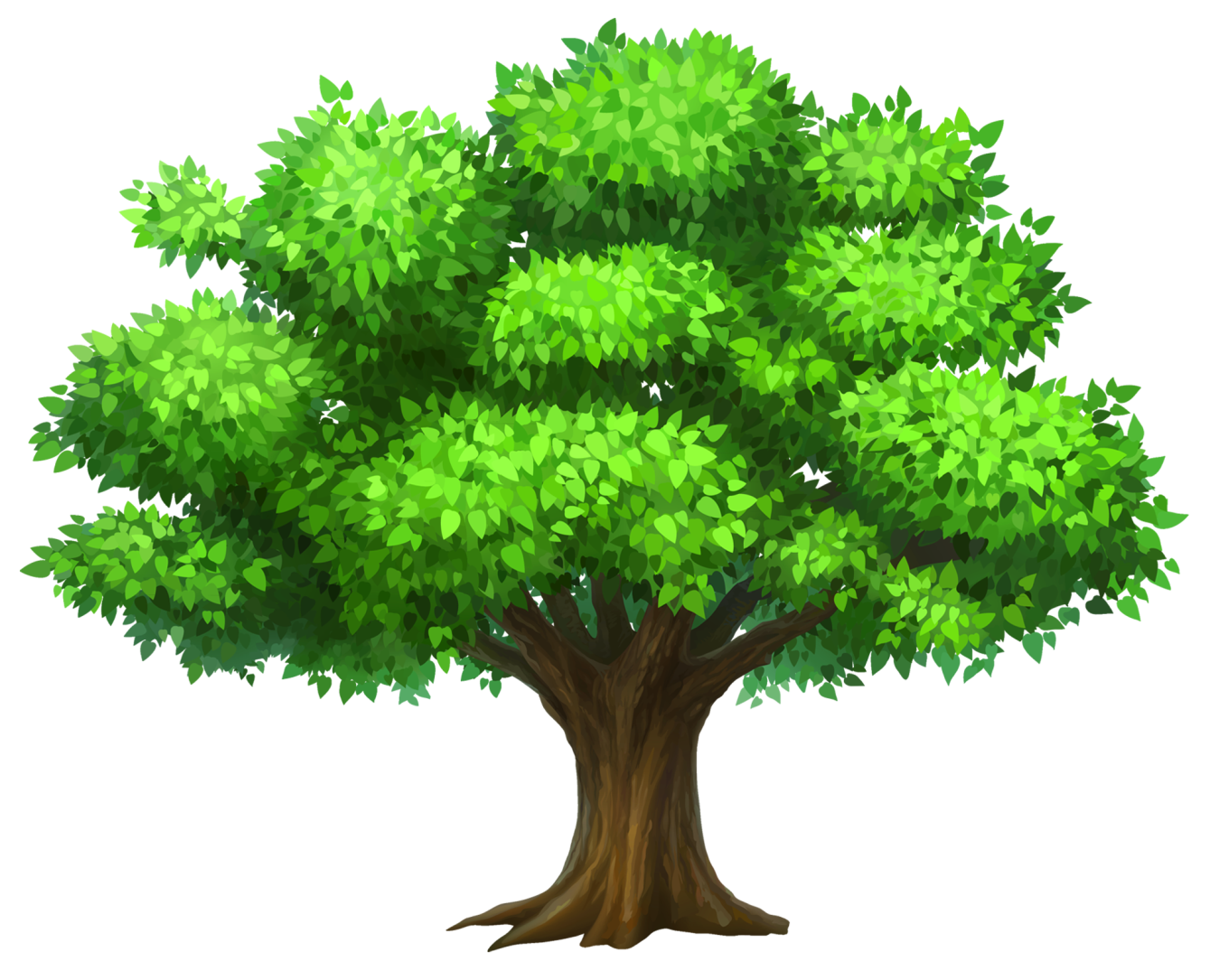 Aspire
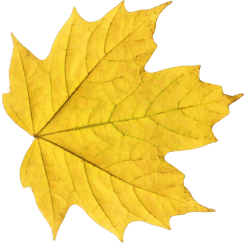 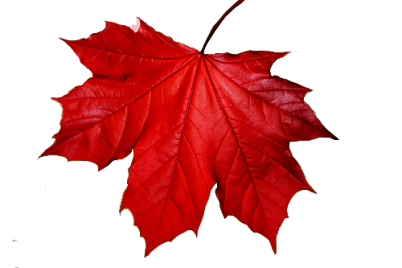 Respect all     Overcome challenges     Open our minds     Take care     Speak kindly
[Speaker Notes: This image shows our tree. We have one of these trees as a display in each classroom and it forms the basis of our behaviour management system. Each child has a leaf and at the start of each session this will be on green. As children follow our roots and values, they are showing they are part of our family and part of our tree. Children who go ‘above and beyond’ will have their leaf moved to a gold bird. This earns them house points. If children are not following our roots and values, their leaf may be moved to the yellow or the red leaf until they begin to make the right choices again.]
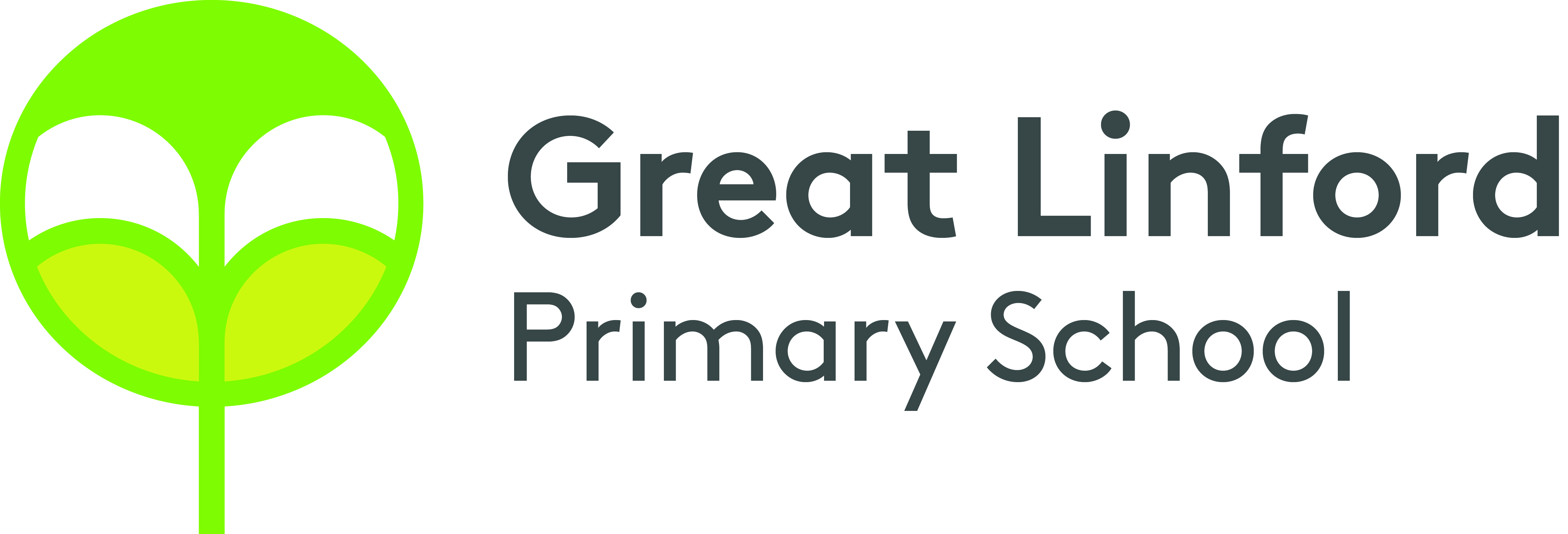 Our ROOTS
Respect all people, animals and the environment.
Overcome challenges and never give up.
Open our minds to creativity and curiosity.
Take care of our bodies and our minds.
Speak kindly and listen to others.
Respect all     Overcome challenges     Open our minds     Take care     Speak kindly
[Speaker Notes: These are our roots, which all children are expected to follow in our school.]
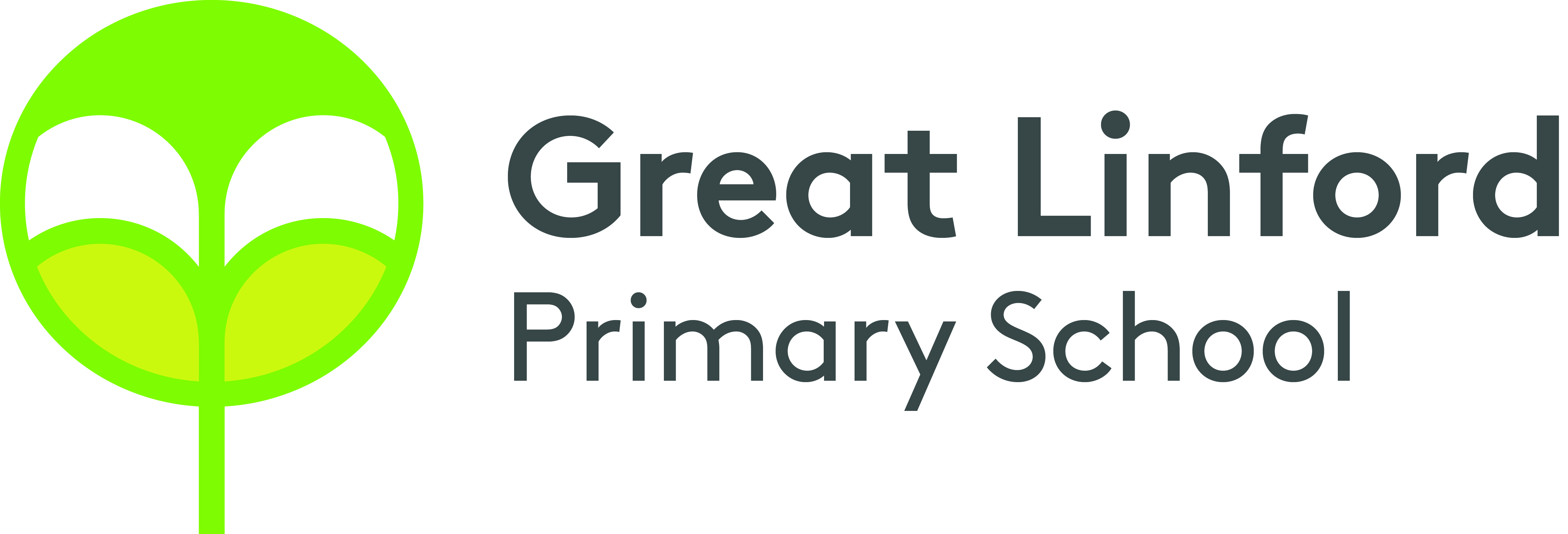 Yellow and Red Leaves
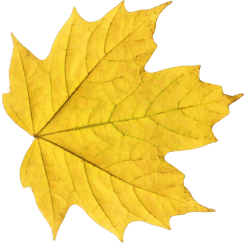 Warning.
Not following our ROOTS.
3 yellow leaves in 1 day = red leaf.

Still not making the right choices.
Consequence and reflection.
3 red leaves in one week, or a more serious incident = lunchtime detention
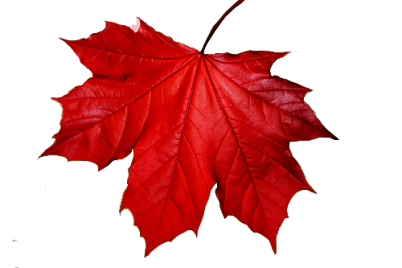 Respect all     Overcome challenges     Open our minds     Take care     Speak kindly
[Speaker Notes: If children are not following our roots, they are given a verbal warning. If their behaviour continues, their leaf will be moved to yellow until they are able to follow the roots again. If a child goes down to yellow 3 times during the same day, this results in one red leaf. A red leaf may also not be given if behaviour is not improved after moving to yellow, or for serious incidents. A red leaf results in a consequence, such as some of their break being missed. Three red leaves in one week results in a lunchtime detention.]
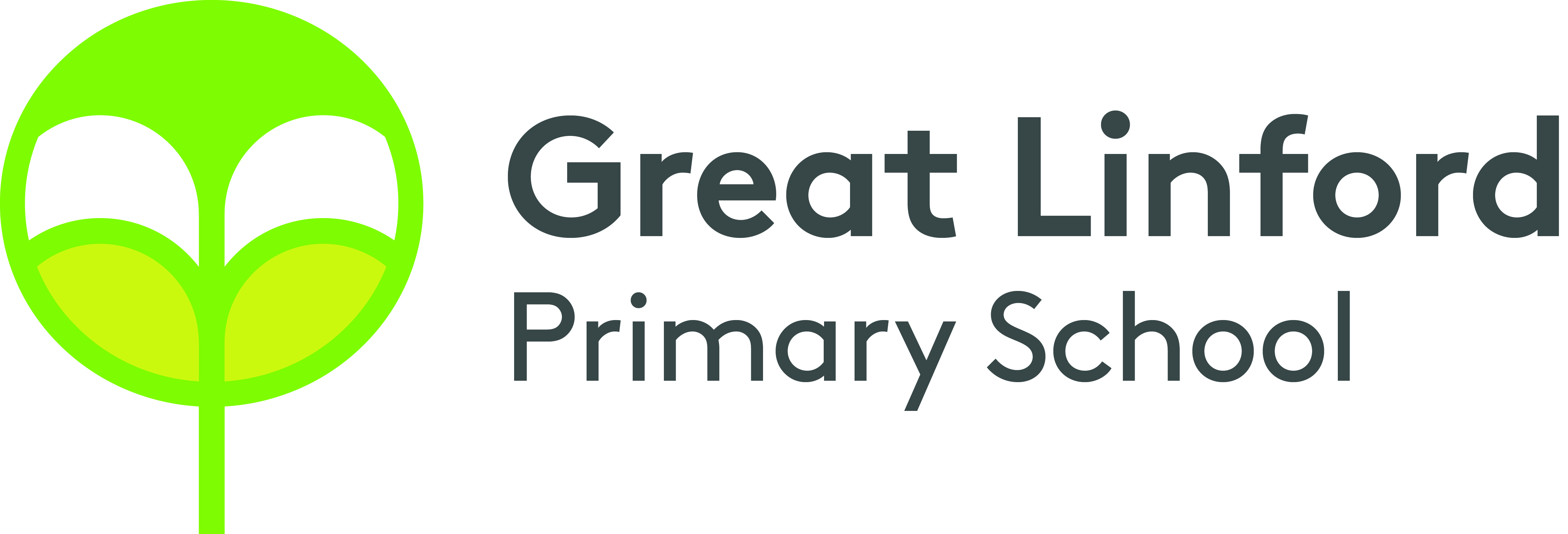 Rewards
Aspire trophy
House points/ Dojo
Certificates
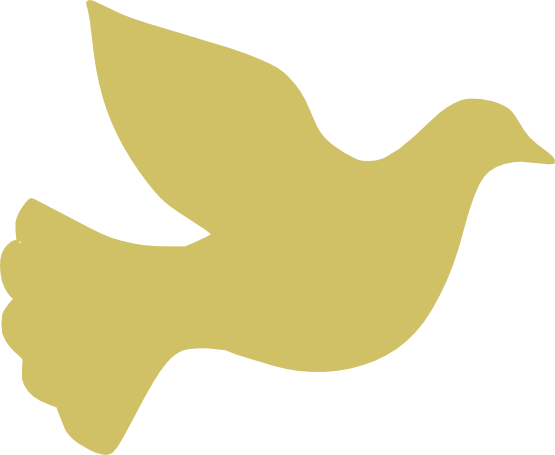 Respect all     Overcome challenges     Open our minds     Take care     Speak kindly
[Speaker Notes: Each week, one child who has gone ‘above and beyond’ by putting a lot of effort into their learning, will be awarded the aspire trophy. This will sit on their desk for the week and they will receive 3 house points. We also award gold leaves each week for demonstrating our roots. House points are also awarded.]
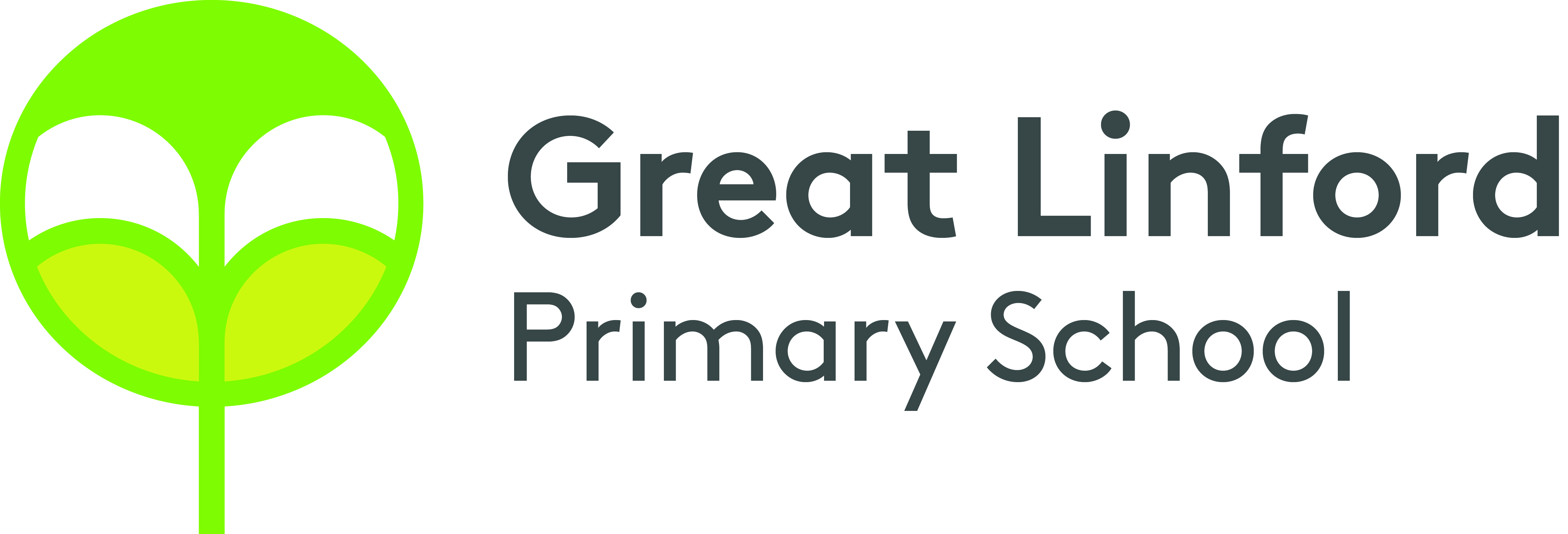 House System
Every child is either yellow, blue or green house.
Houses should match their siblings houses.
The children who follow our roots will be awarded house points. These are then totalled at the end of each term with a prize for the winning house.
Thrive	Enjoy		Achieve	Aspire
[Speaker Notes: Children stay in the same house throughout their time at our school. This should be the same house as siblings in the school.]
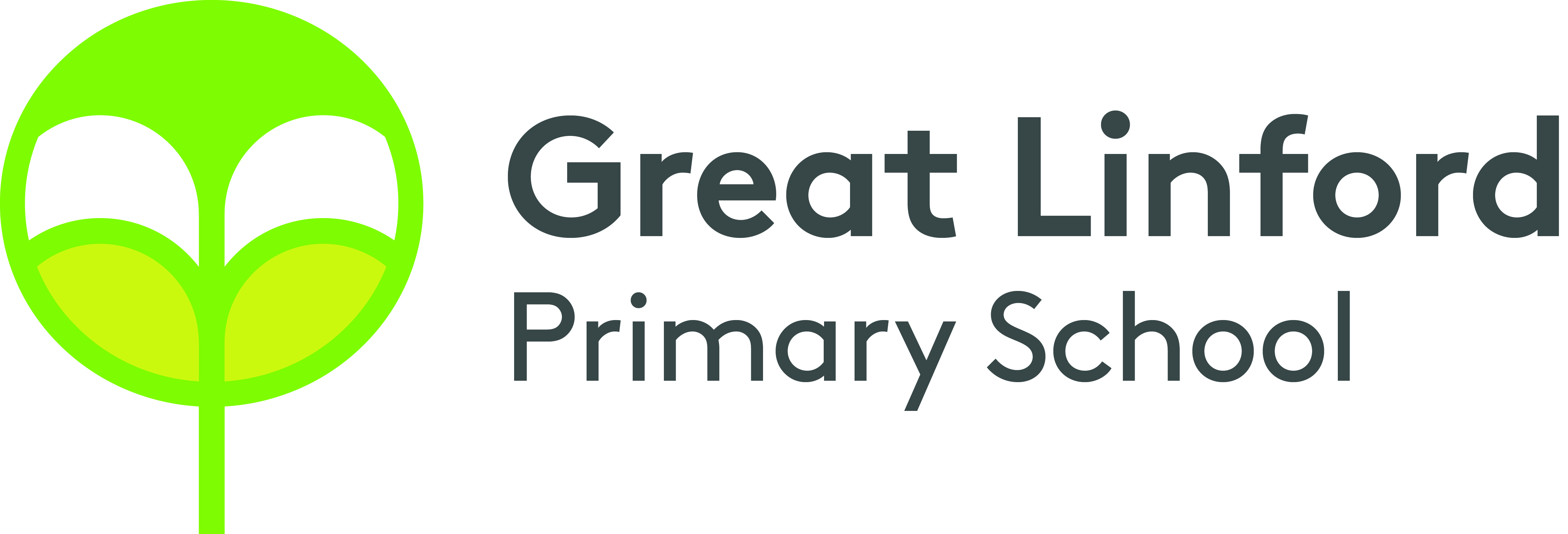 Communication
School Gateway – ensure you are registered.
Our website – www.greatlinfordprimaryschool.co.uk
Home reading  journal – checked daily
Call the office to make an appointment.
Family Champion – Carol Mallett
Thrive	Enjoy		Achieve	Aspire
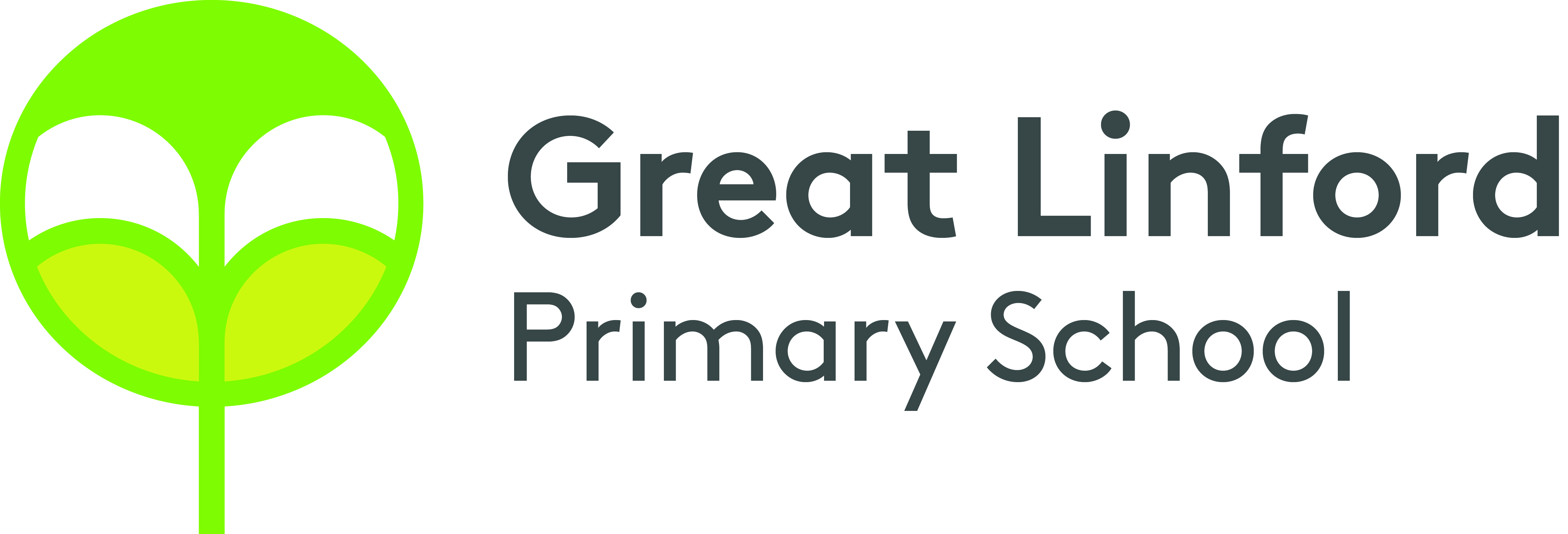 Pupil Premium
Funding is given to schools for each child registered for pupil premium.
This funding enables us to support these pupils in any way necessary to improve their education.
This may include discounts for school trips, uniform and after-school clubs.
If you think you may be eligible to register your child as pupil premium, please speak to Carol Mallett (our family champion) or the office.
Further information about how to apply and how this funding is used at our school is on the website.
Thrive		Enjoy		Achieve		Aspire
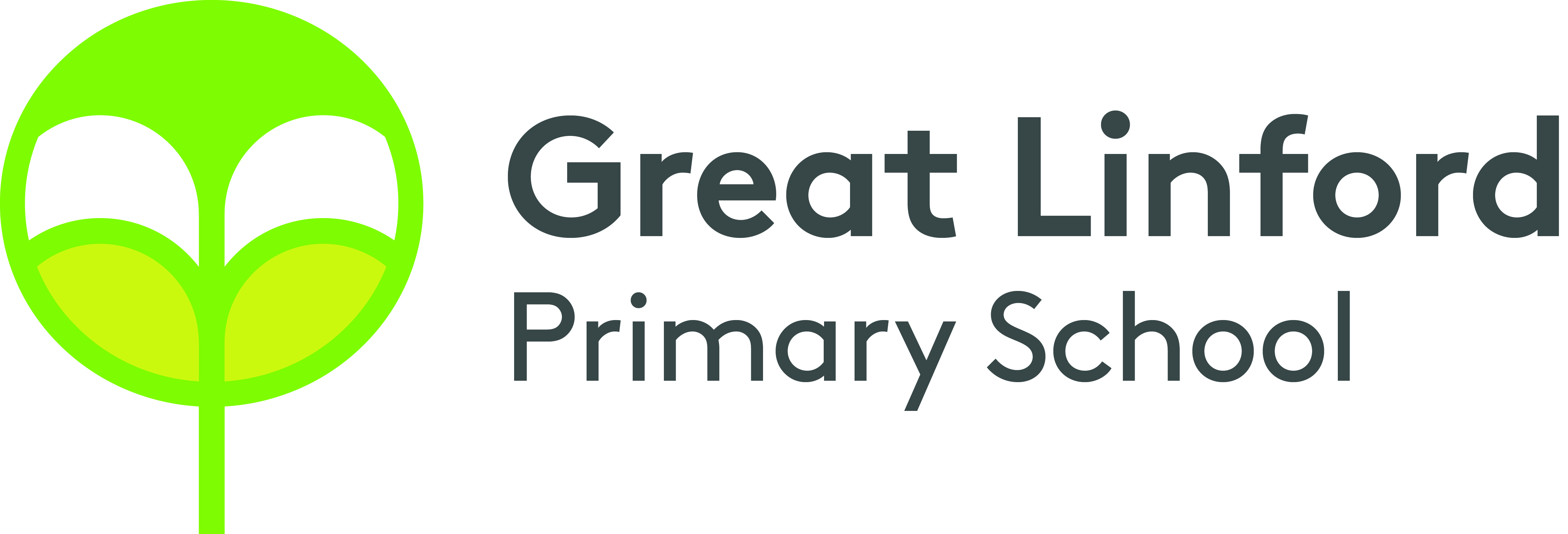 Our Protective Hands
Each child has a protective hand. It lists 5 people they can go to if they are feeling sad or worried.
Each class also has a worry box – this is checked daily. 
Our designated safeguarding lead is Mrs A Dixon.
Thrive	Enjoy		Achieve	Aspire
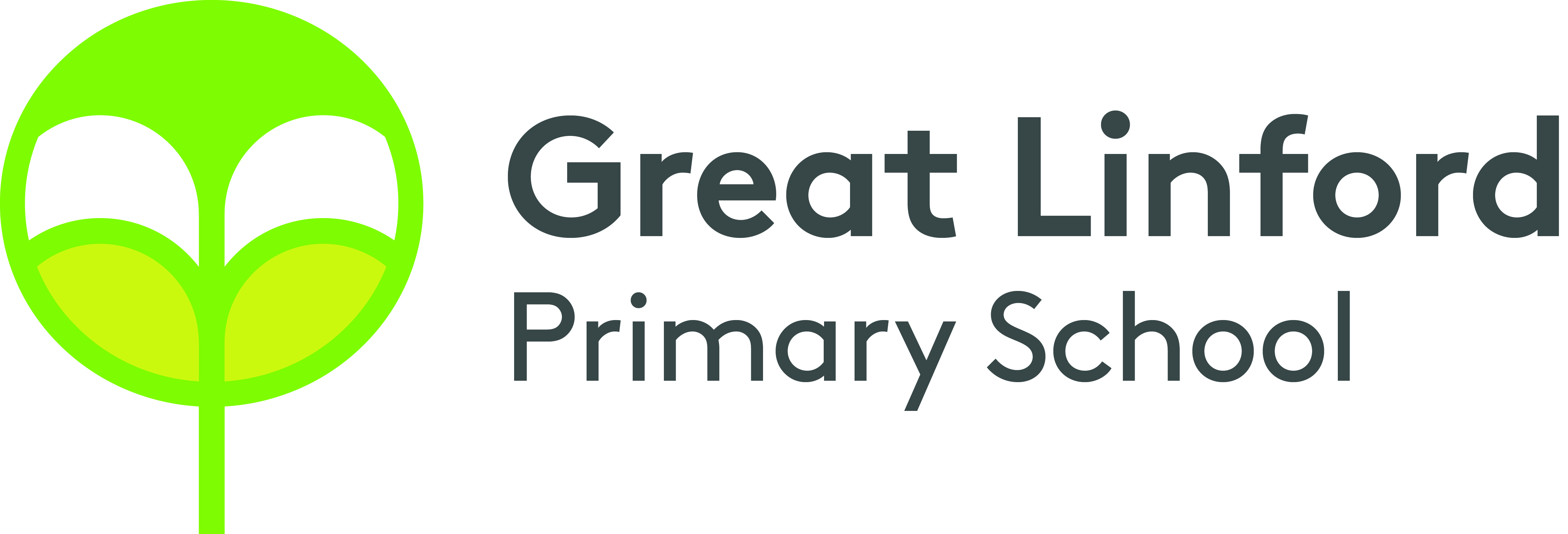 What to do if you think your child is being bullied:
Encourage them to speak to an adult in school through use of their protective hand, the worry box in their class or by speaking directly to their teacher.
Make an appointment through the office with your class teacher to voice your concerns. All worries will be taken seriously and investigated.
Thrive	Enjoy		Achieve	Aspire
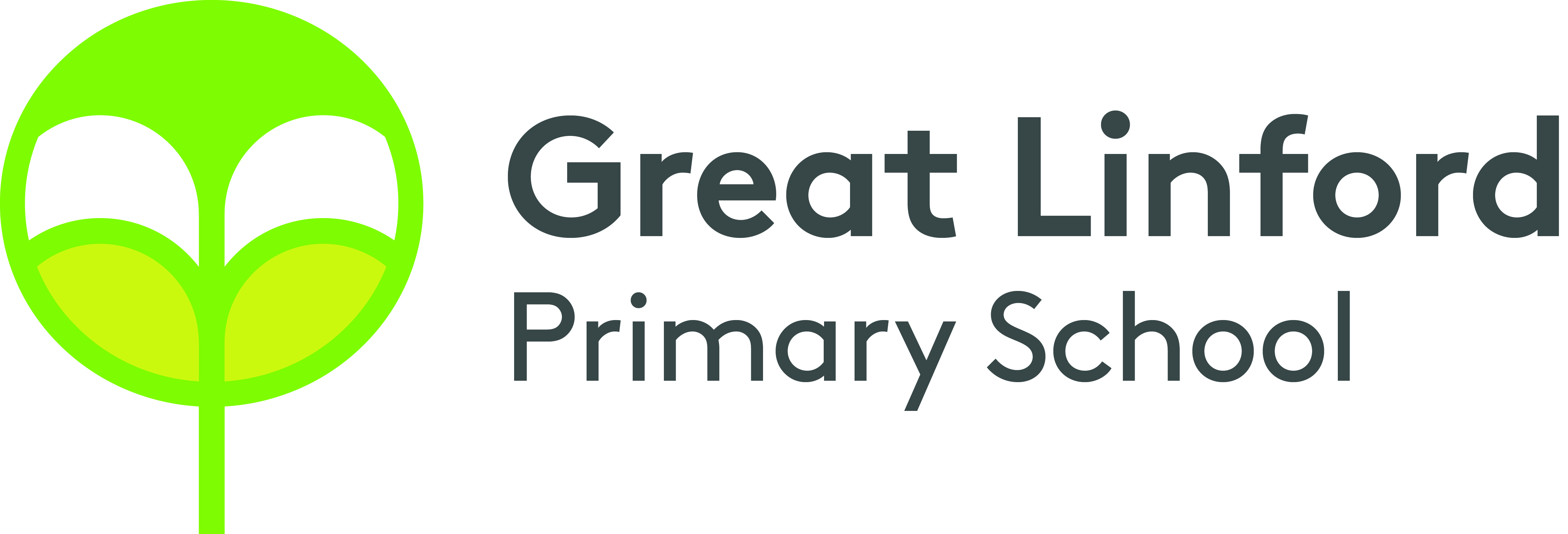 Our expectations
Good attendance – 100%
Correct uniform and PE kits
Come to school prepared – water bottle and healthy snack
Reading journals in school every day
Read at home 5 times a week – journal signed by adults
Practise spellings and KIRFs (maths fluency facts) at home daily
Thrive	Enjoy		Achieve	Aspire
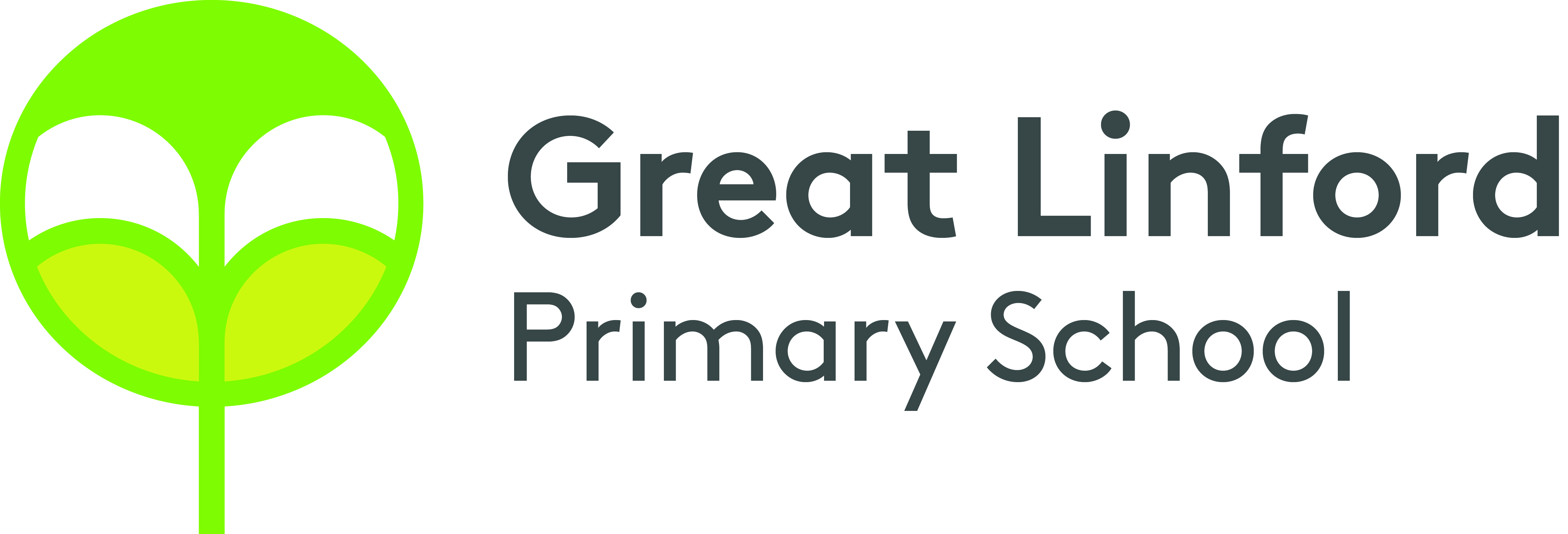 Home Learning
Each half term, we will share our home learning activity sheet. Home Learning is split into 9 activities. They look at different aspects of the curriculum with the middle square focussed on our Roots.
When is the Home Learning sheet shared? The first week of each half term. 

When is it due in? 2 weeks before the end of half term. The first term’s entries are due in Monday 9th October 2023.

How is work shared? All entries are shared in class and an overall winner is chosen. Winners will be celebrated in the last week of half term at the Home Learning Gallery. Every child will get a certificate for their participation.
Entries can be submitted remotely or handed in.
Thrive	Enjoy		Achieve	Aspire
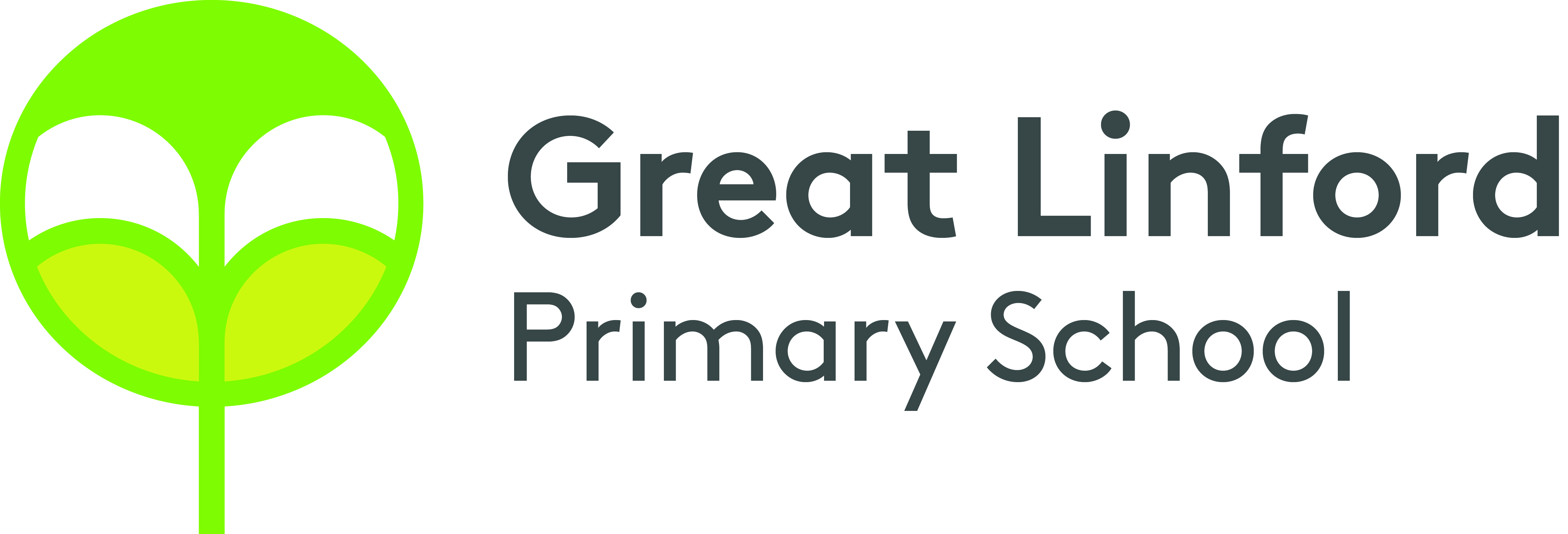 Uniform
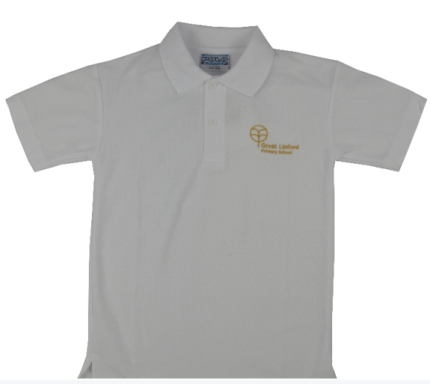 Black/Grey trousers/skirt.
Smart black shoes (no trainers)
White or blue shirt/polo
Navy blue cardigan/jumper
No bracelets/necklaces 
Earrings must be studs, not hooped.
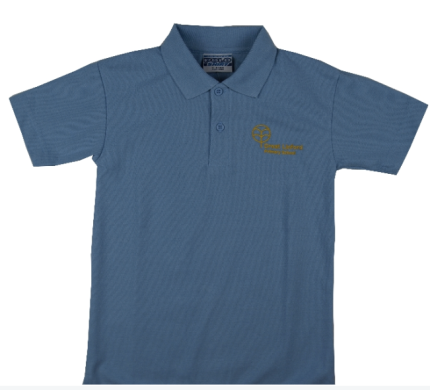 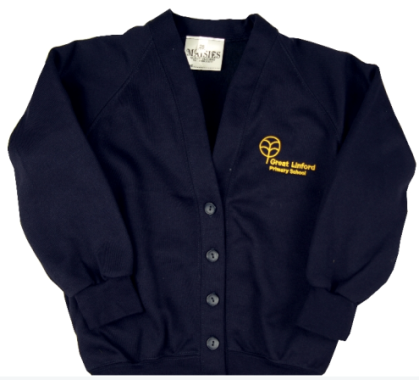 Respect all     Overcome challenges     Open our minds     Take care     Speak kindly
[Speaker Notes: DM]
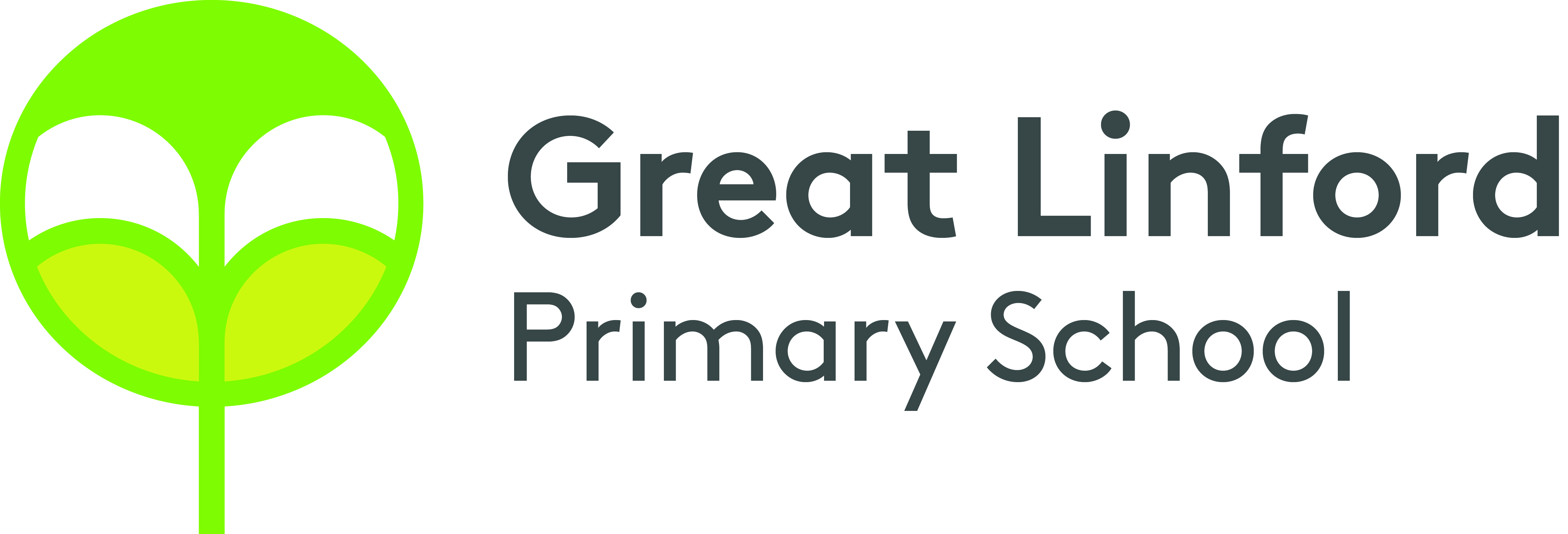 PE Uniform
Navy blue or black trousers/shorts
Blue or white plain t-shirt (or GL logo)
Trainers suitable for outdoor wear
Long hair tied up.
Earrings covered up/removed.
Children must wear their PE kit on PE days (rather than changing in school).
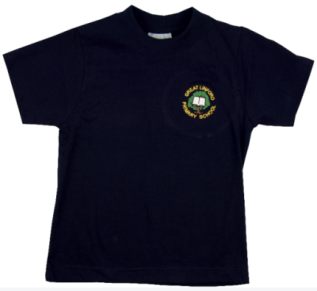 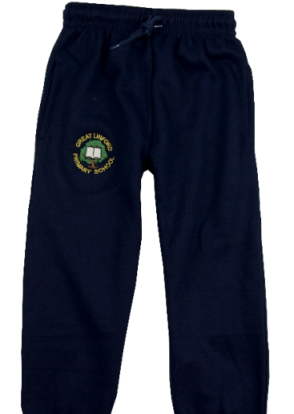 Respect all     Overcome challenges     Open our minds     Take care     Speak kindly
[Speaker Notes: DM]
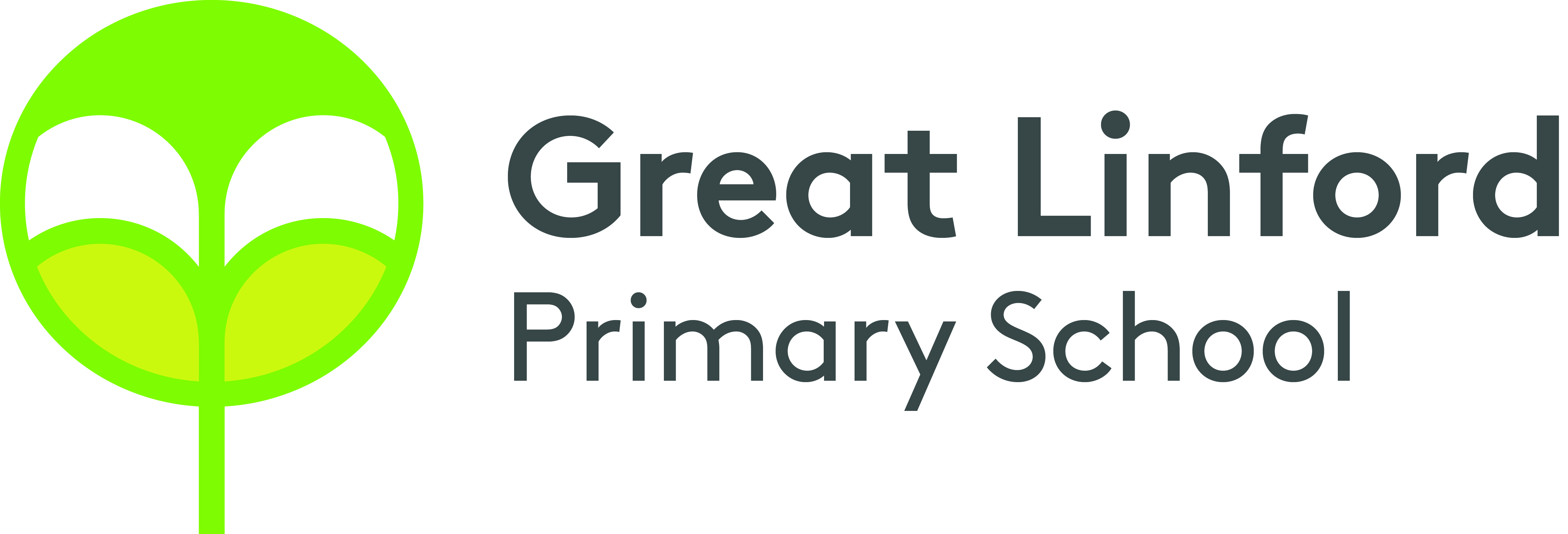 Maths fluency facts and Numbots
Maths fluency facts (like times tables or number bonds that your child your should know ‘by heart’). 
Practise your maths facts by playing games, making posters and testing your child. 
Children will be given a TT Rockstars/ Numbots log in. This is a good way to practise times tables and other maths skills at home. Aim for 10 minutes a day, every day.
Respect all     Overcome challenges     Open our minds     Take care     Speak kindly
[Speaker Notes: SS]
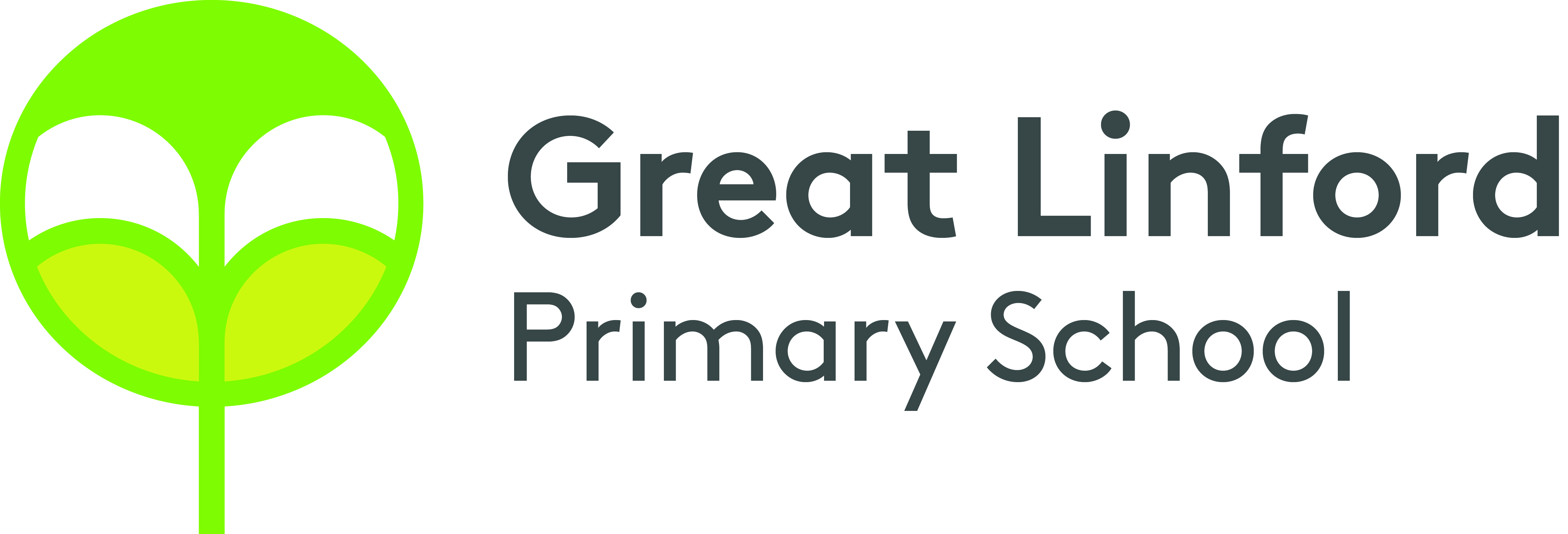 Spellings
Weekly spellings will be shared in home fluency books.
You will also be given a log in for Spelling Frame
On Spelling Frame, you can play games and practise tests.
Spellings should be practised at home daily.
Spellings from previous weeks should also continue to be practised so that the spellings become part of children's long term memory rather than being forgotten within a few weeks.
Respect all     Overcome challenges     Open our minds     Take care     Speak kindly
[Speaker Notes: SS]
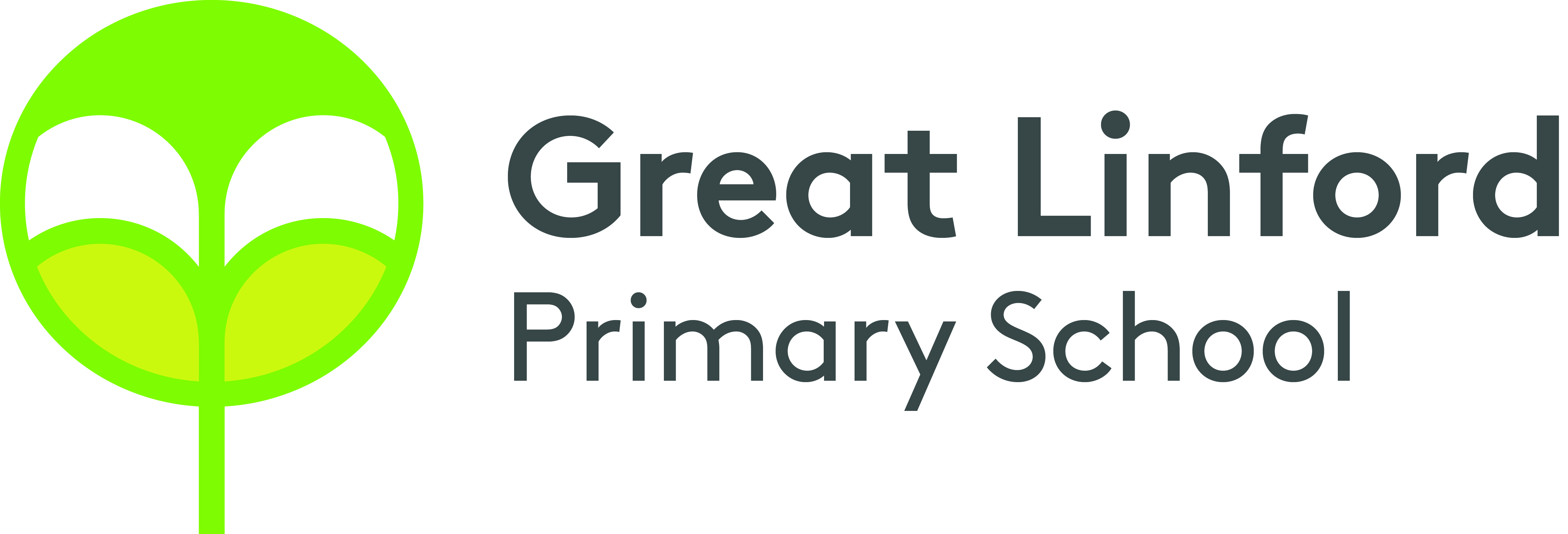 Expectations - Maths
Count to and across 100 forwards or backwards.
Count in multiples of 2, 5 and 10.
Begin to recall addition and subtraction facts to 20.
Know the place value of each digit in any number up to 100.
Recognise o’clock and half past on an analogue clock.
Thrive	Enjoy		Achieve	Aspire
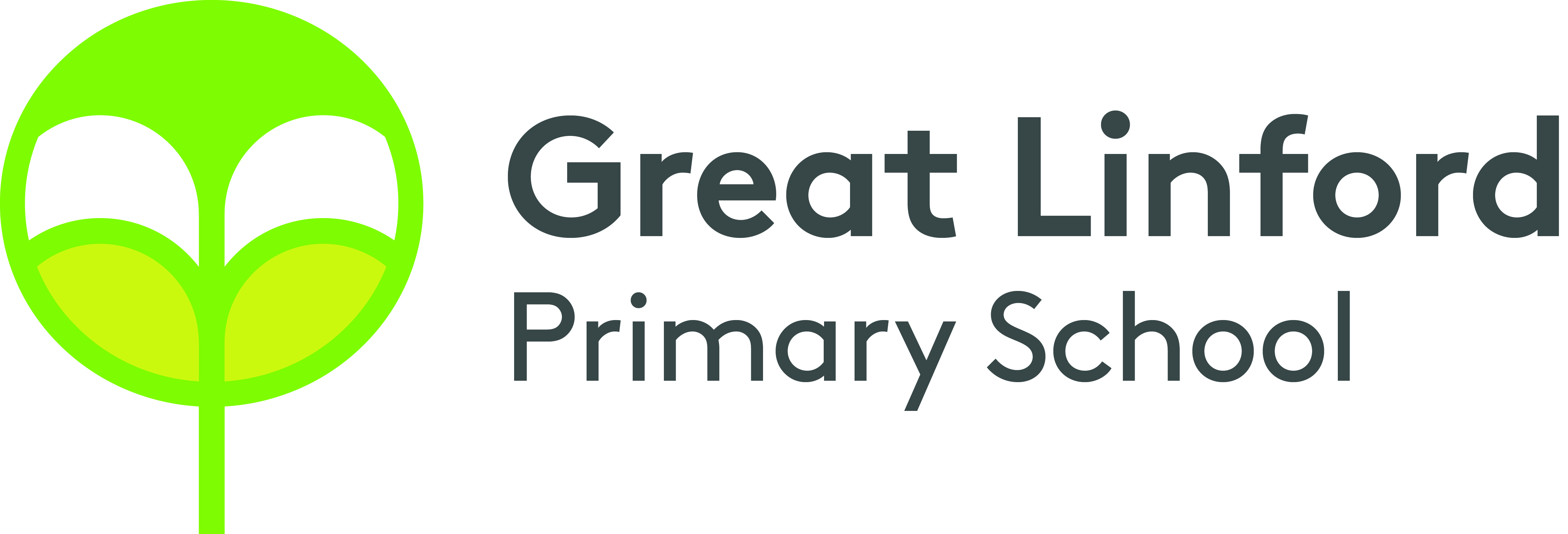 Expectations - Writing
Write simple narratives about personal experiences and those of others 
 Demarcate most sentences in their writing with capital letters and full stops
 Question mark used with some accuracy
 Use coordinating conjunction ‘and’ 
 Form capital letters mostly correctly
 Spell some common exception words on the Y1 list
 Use spacing between words
Thrive	Enjoy		Achieve	Aspire
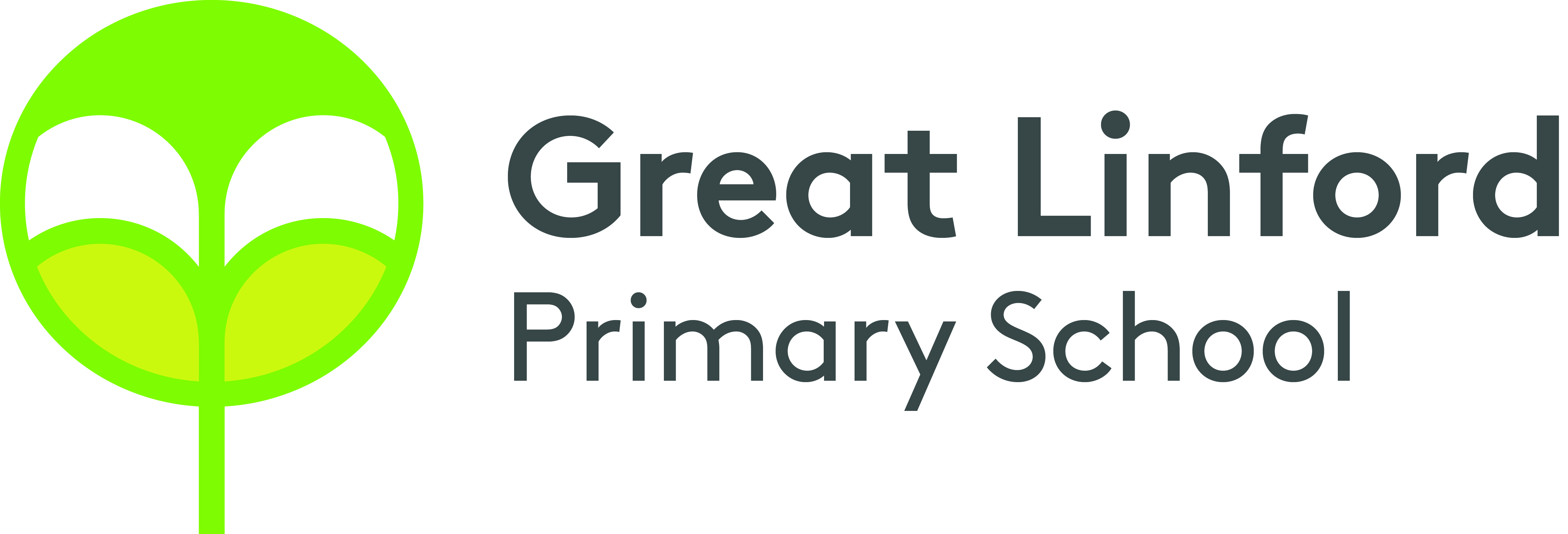 Expectations - Reading
Read aloud – and re read for fluency – books, poems, stories and nonfiction texts that are consistent with your developing phonic knowledge.
Apply phonic knowledge and skills as the key route to decode words, including those of more than one syllable.
Use sounding and blending techniques to attempt previously unseen words.
Be familiar with, and be able to retell, key fairy tales and traditional rhymes or stories.
Explain clearly your understanding of what is read to you: the significance of the title, key events in the text, vocabulary and predictions of what may happen next.
Thrive	Enjoy		Achieve	Aspire
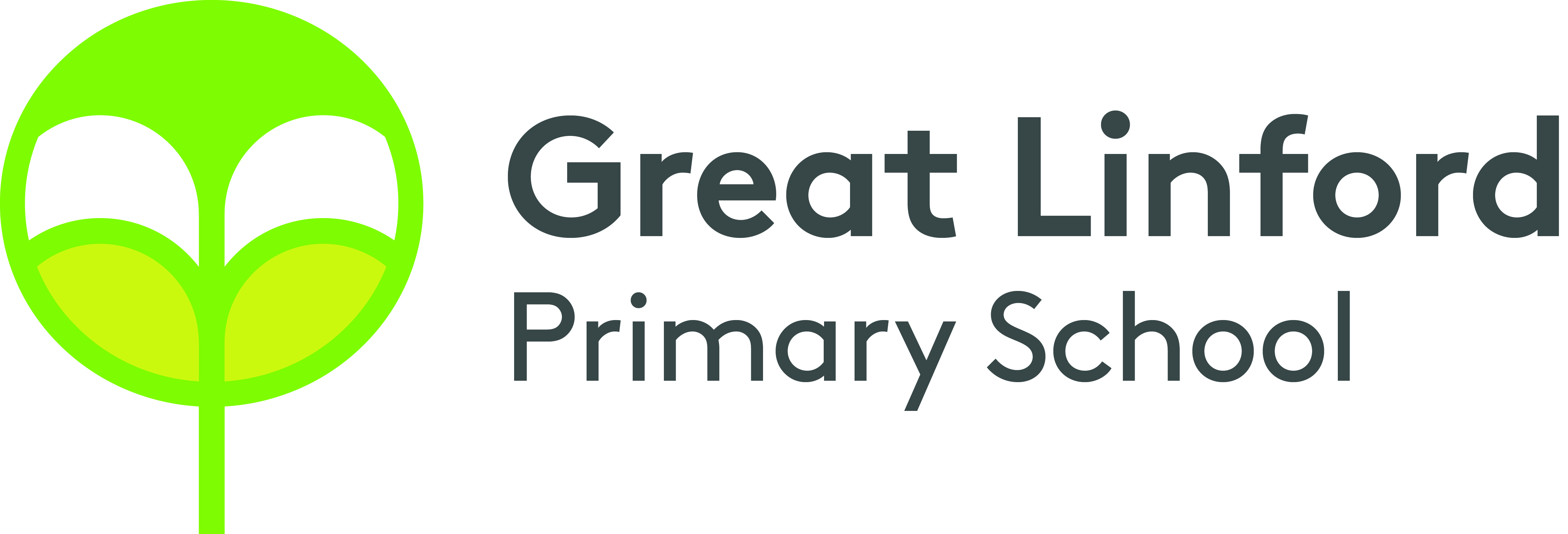 Autumn Term
Our topic: The Adventures of Bear and The King
We will be learning…
The countries within the United Kingdom
Key facts and history around The Royal Family.
About historic events in our lives
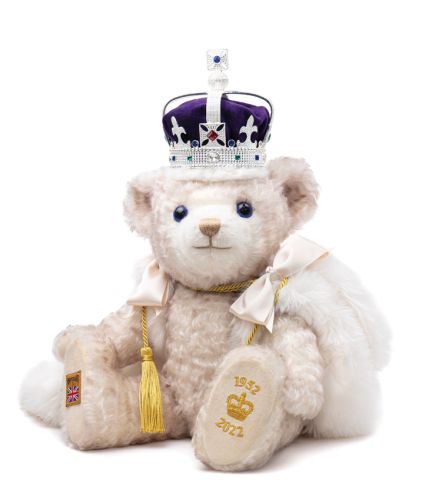 Thrive	Enjoy		Achieve	Aspire
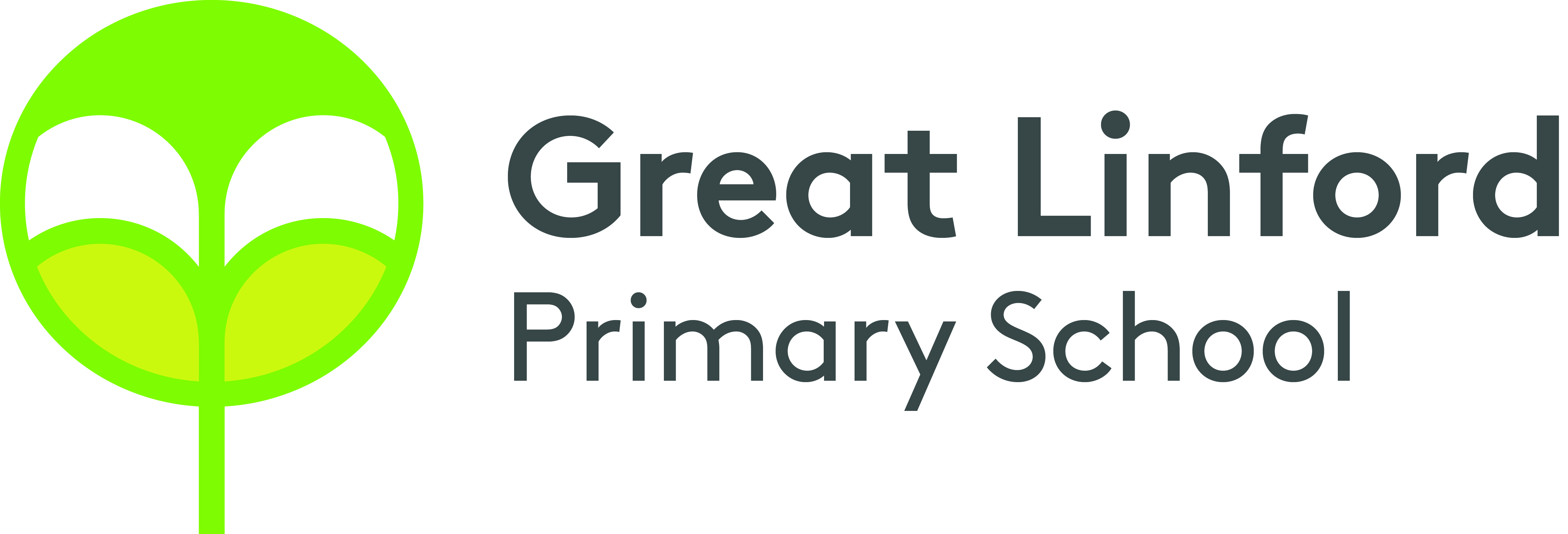 Spring Term 1
Our topic: Under The Sea
We will be learning…
How to use a map to identify the sea around the United Kingdom
How to use a map to identify the 5 oceans
How to make observations from pictures and videos of costal features
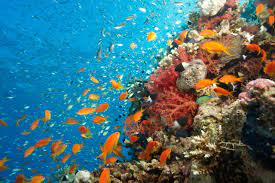 Thrive	Enjoy		Achieve	Aspire
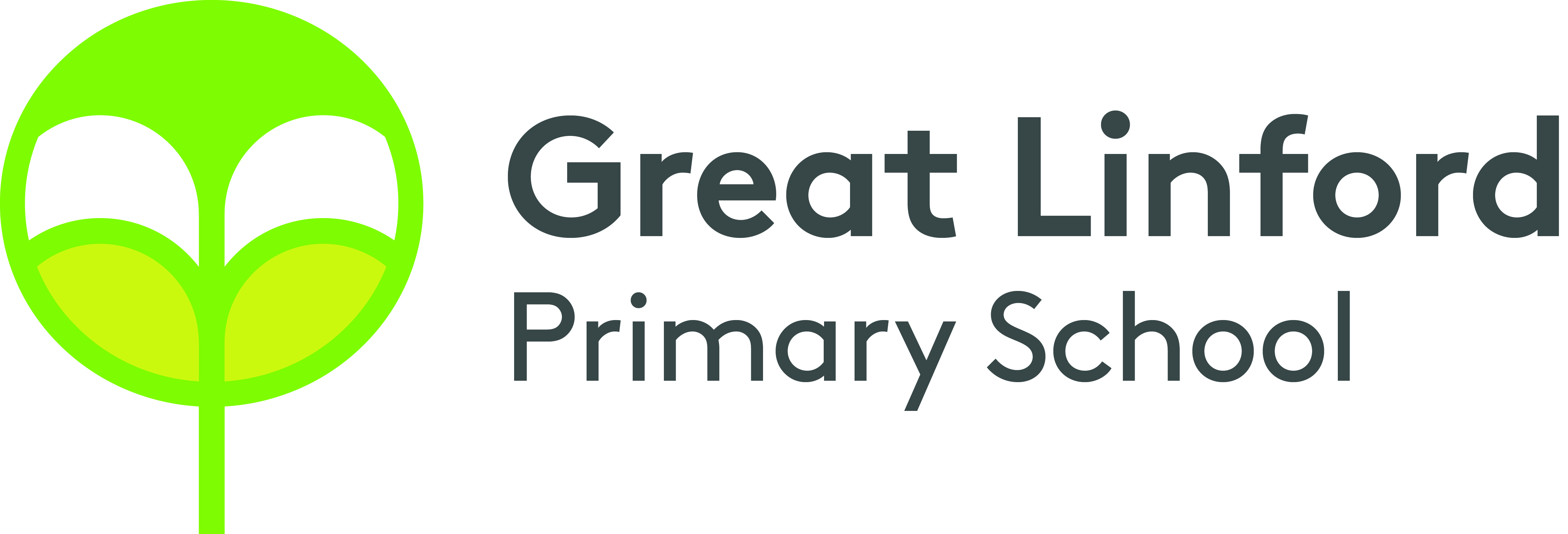 Spring Term 2
Our topic: Sustainability
We will be learning…
How to look after our environment
Different types of energy 
Looking at different types of weather in our environment
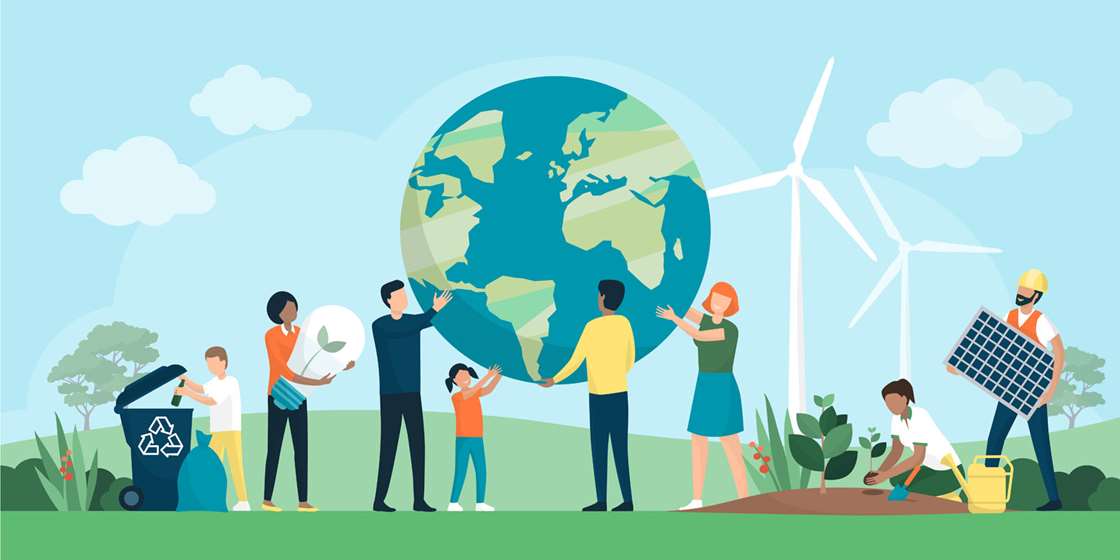 Thrive	Enjoy		Achieve	Aspire
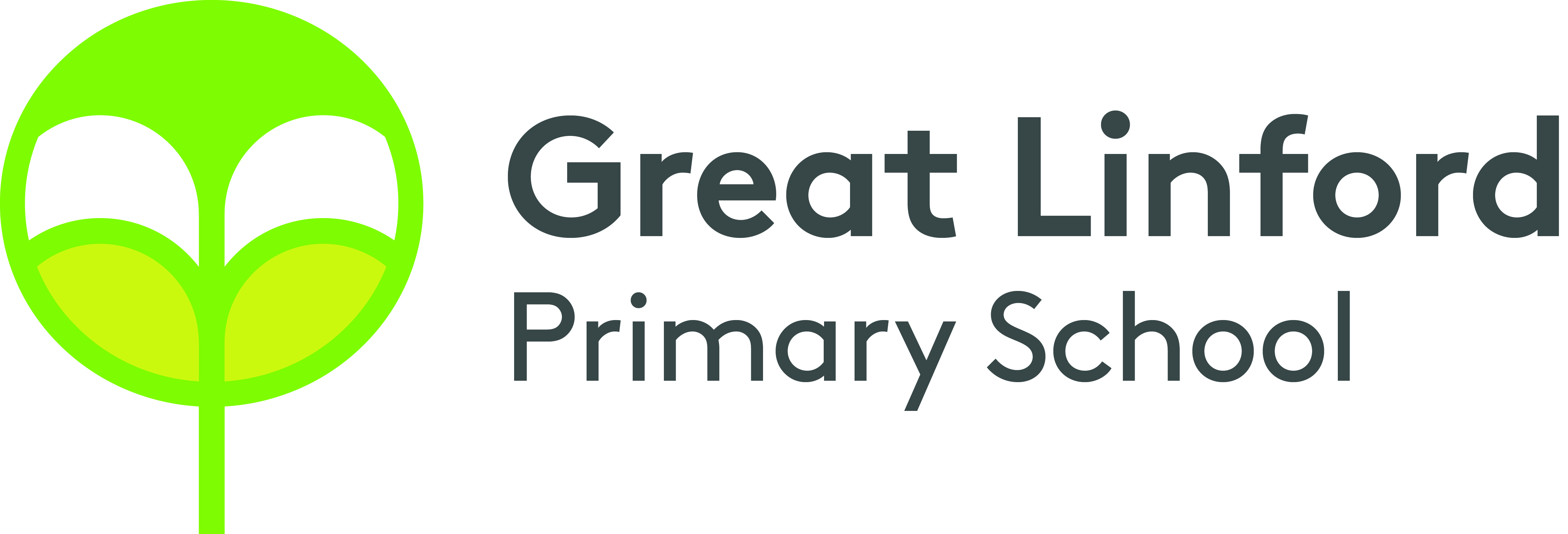 Summer Term 1
Our Topic: The Highway Rat
We will be learning…
All about past transport 
Who was the famous highway man, Dick Turpin.
About the story written by Julia Donaldson.
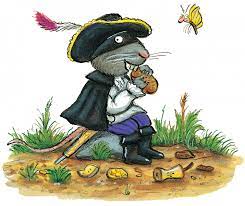 Thrive	Enjoy		Achieve	Aspire
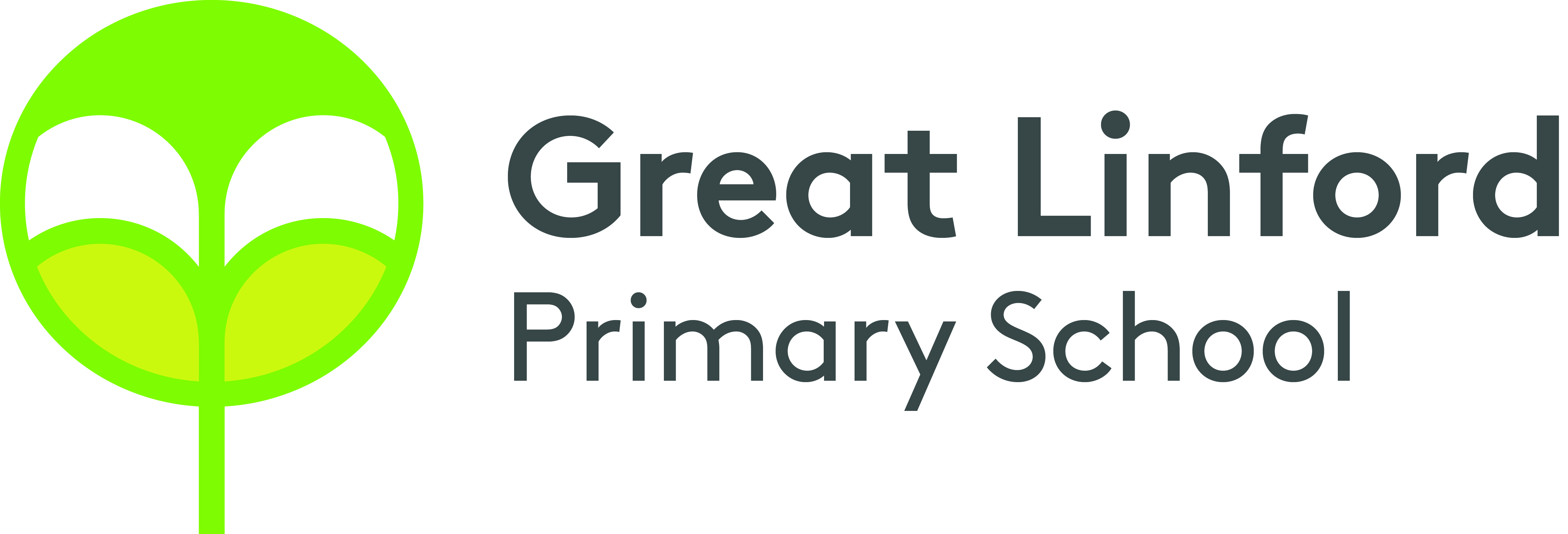 Summer Term 2
Our topic: Our World, Their world.
We will be learning…
About our local area and comparing it to Ghana.
The history of Great Linford.
The geography surrounding us.
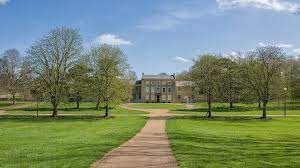 Thrive	Enjoy		Achieve	Aspire
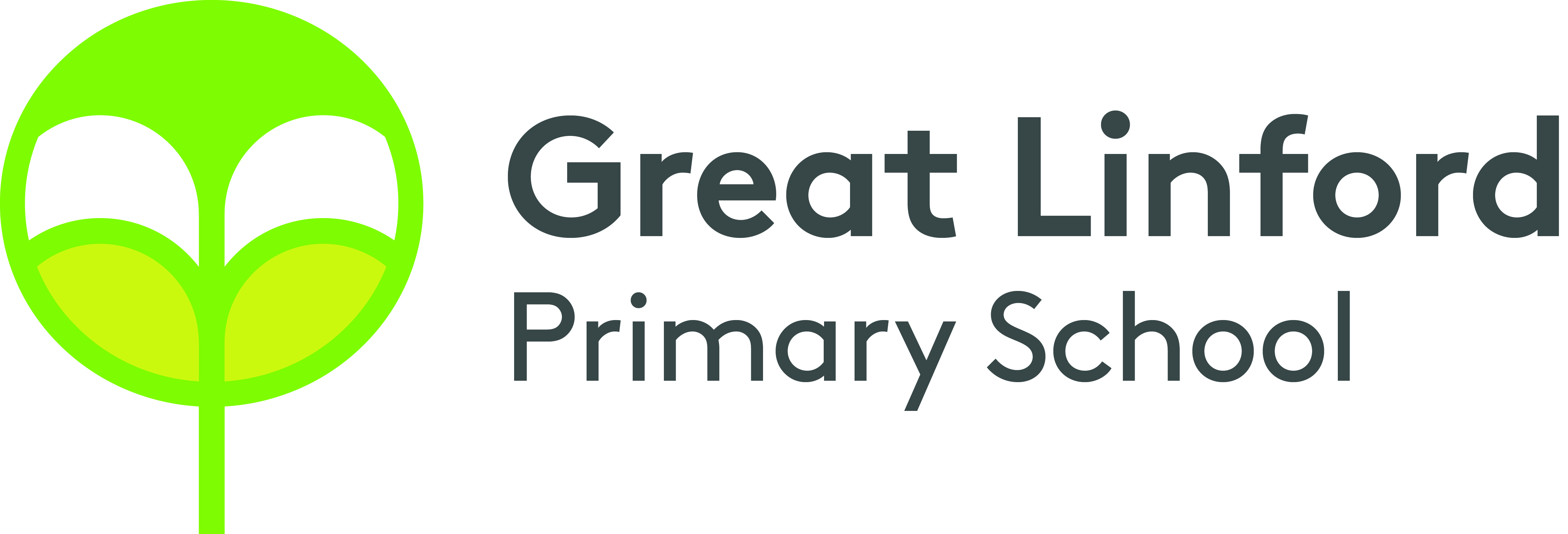 Statutory Testing
Phonics screening check
-The Phonics Screening Check is a test for children in Year 1. Children take it during June in a one-to-one setting with a teacher. 
-More information will be sent out to parents over the year.
Thrive	Enjoy		Achieve	Aspire
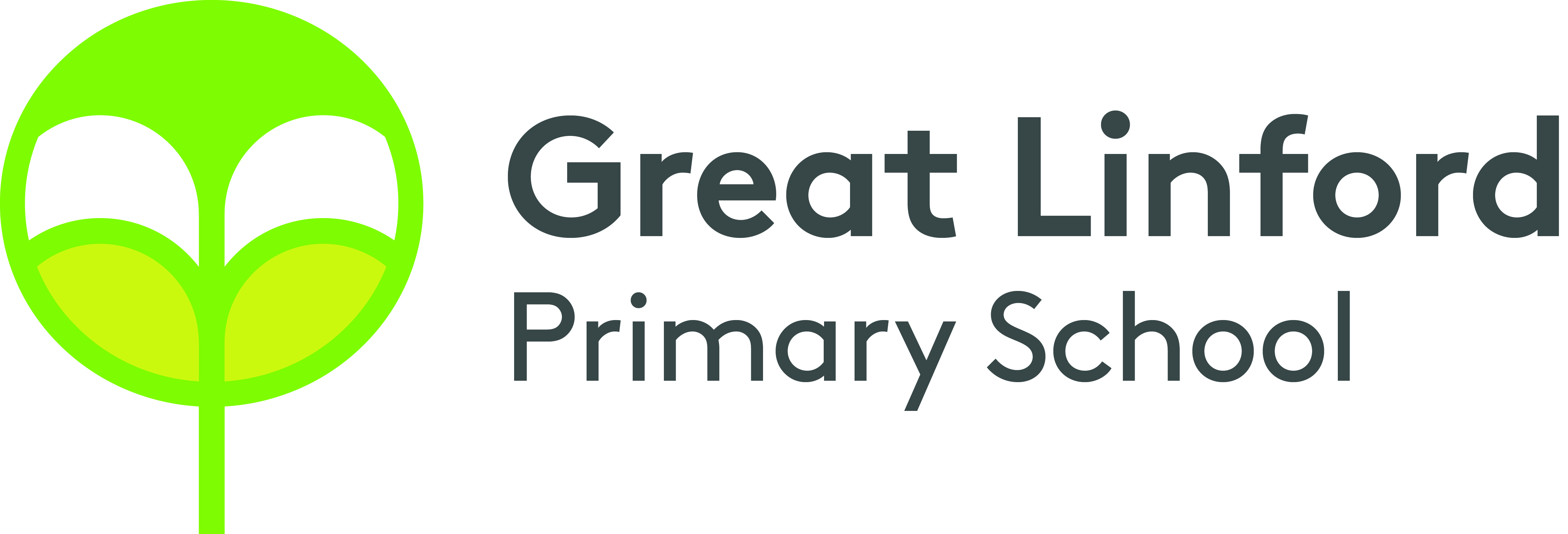 Your child’s progress
Parent’s evening will take place during the Autumn term.
Further information about these appointments will follow.
Written report on their progress will be given in Summer 2.
Thrive	Enjoy		Achieve	Aspire